Figure 1. Mean left ventricular wall thickness (A) by dose cohort and (B) by hematologic response during treatment with ...
QJM, Volume 104, Issue 11, November 2011, Pages 957–970, https://doi.org/10.1093/qjmed/hcr105
The content of this slide may be subject to copyright: please see the slide notes for details.
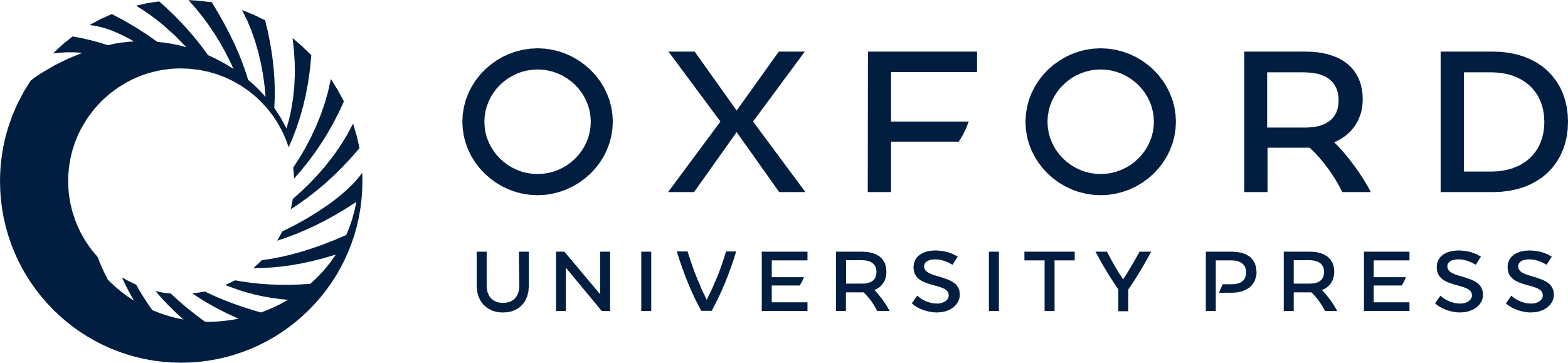 [Speaker Notes: Figure 1. Mean left ventricular wall thickness (A) by dose cohort and (B) by hematologic response during treatment with bortezomib. Response (CR + PR), patients responding with either a complete (CR) or partial (PR) hematologic response.


Unless provided in the caption above, the following copyright applies to the content of this slide: © The Author 2011. Published by Oxford University Press on behalf of the Association of Physicians. All rights reserved. For Permissions, please email: journals.permissions@oup.com]